Oceani, mora i važnost njihova očuvanja
Ana- Marija Bianki
Planet Zemlja- Planet Voda
Oceani prekrivaju 71% površine našeg planeta
Čine 95% prostora i staništa pogodnih za život mnogih vrsta 
95% oceana danas je neistraženo
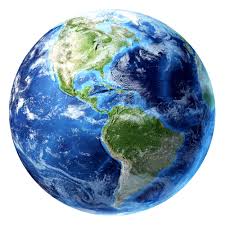 Gibanja oceana i mora
Valovi 
Morske struje
Plima i oseka
 Valove proizvodi vjetar
 koji puše preko
 vodene površine.
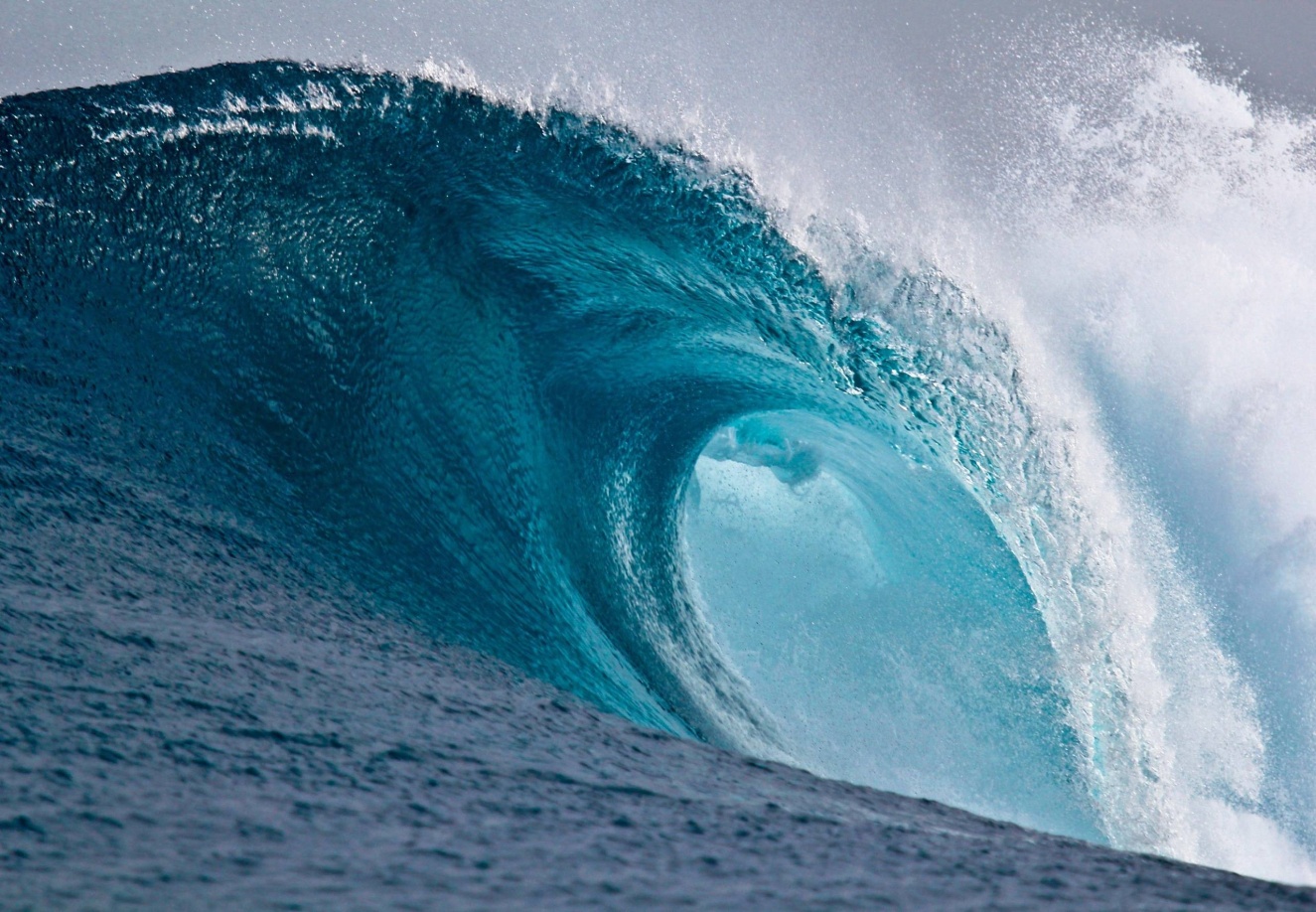 Morske struje također nastaju kao posljedica puhanja vjetra i stalna su gibanja mora.
Plima i oseka nastaju uslijed gravitacijskog djelovanja Mjeseca.  Plima nastaje na strani Zemlje koja je okrenuta prema Mjesecu.
Gravitacija- sila uzajamnog privlačenja između masa
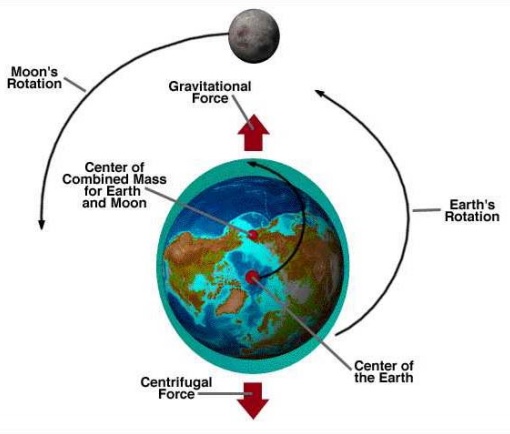 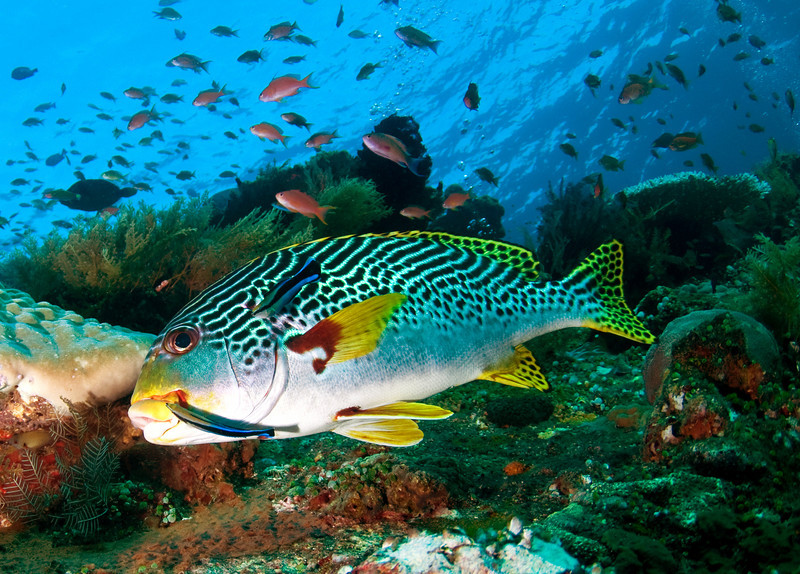 Život je započeo u oceanima 
Oceane nastanjuje više od 100 milijuna vrsta, od najstinijih organizama do najveće životinje na Zemlji
Nove vrste se otkrivaju stalno
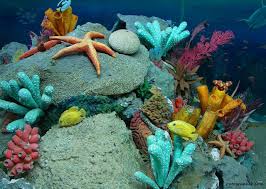 Plavetni kit
Dugački su oko 30 metara, a najveći izmjereni plavetni kit bio je dug 34 metra. Teže do 200 tona. Srce u odrasle jedinke je teško oko jedne tone, a njegova aorta je tako velika da bi kroz nju čovjek mogao plivati.
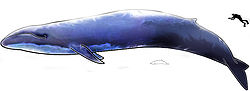 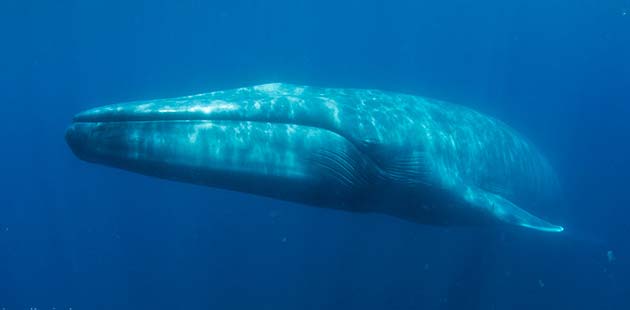 Plavetni kit pojavljuje se u svim svjetskim morima
Umjesto zubi, plavetni kit ima usi i hrani se planktonom i dnevno pojede oko 40 milijuna malenih račića.
Što je plankton?
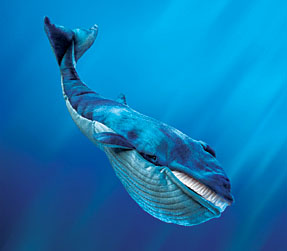 U plankton (grč. planktons - putnik, lutalica) spadaju morski organizmi manji od 2 cm, koji ne znaju plivati pa lebde u moru nošeni morskim strujama.
Plankton se dijeli na biljni (fitoplankton) i životinjski (zooplankton) plankton.
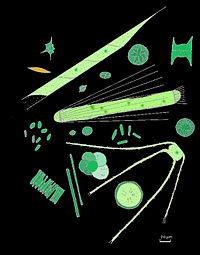 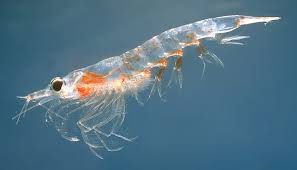 U fitoplankton ubrajamo malene alge. Možemo ga zamisliti kao morsku šumu. One su najbrojnije na površini mora i u plićacima gdje uz pomoć sunčeve svjetlosti provode proces fotosinteze. 
Proizvode  gotovo 90% kisika kojeg udišemo pa sva bića na Zemlji ovise o morskom fitoplanktonu.
Fitoplankton je glavna hrana malim rakovima (zooplantkonu), a mali rakovi su hrana drugim ribama, kitovima i ostalim stanovnicima mora i oceana.
Plavetni kitovi mogu plivati stotinama kilometara bez stajanja zbog energije koju im osigurava ishrana planktonom.
Hranidbeni lanac
Pojmom hranidbenog lanca naziva se prijenos energije putem hranom od jedne populacije organizama  na slijedeću.
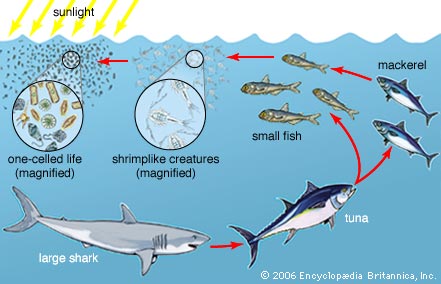 Ekologija mora
Što je ekologija ? 
Znanost koja proučava organizme, odnose među organizama i odnose između organizama i okoliša koji ih okružuje.
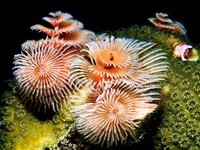 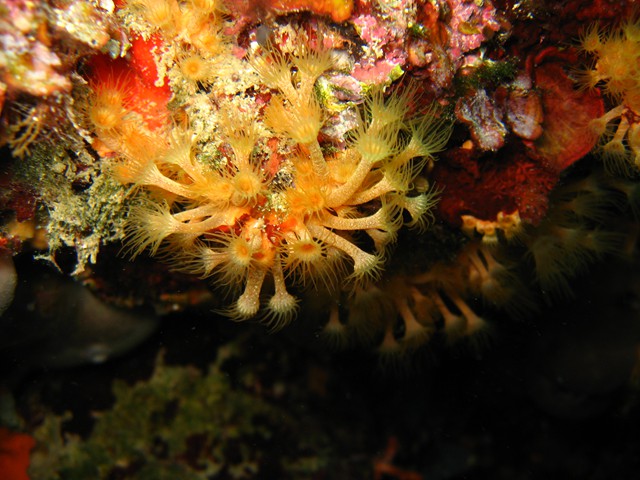 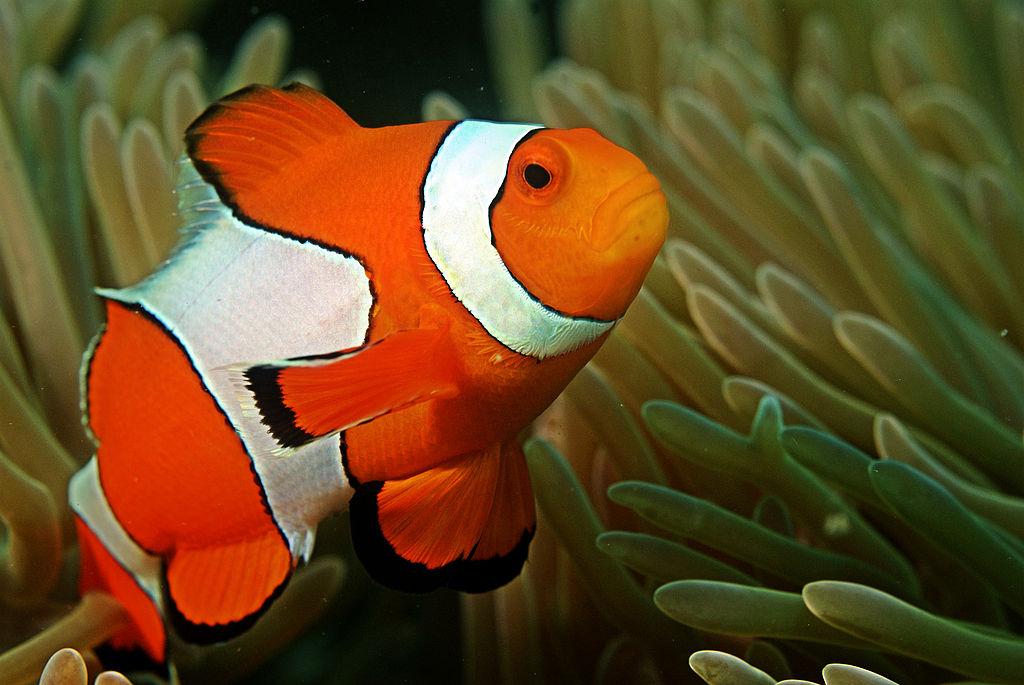 Ekologija mora se bavi proučavanjem strukture i funkcioniranja morskih ekosustava, razumijevanje prilagodbe organizama na morski okoliš i poznavanjem kretanja zagađivala u morskom okolišu i njihov utjecaj na morske organizme.
Onečišćenje mora
Mora i oceani su pod stalnim pritiskom sve veće količine zagađivala koja u njega stižu s kopna.





Krupni i sitni otpad, ulja i 
 katran te čitav niz ostalih
 zagađivala prijete životu u 
moru.
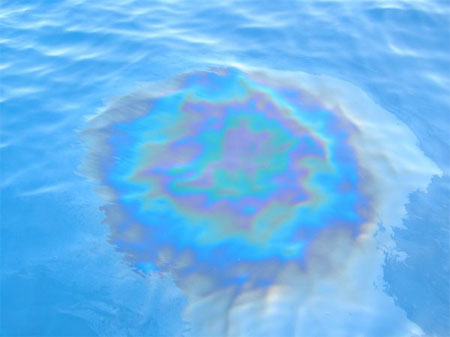 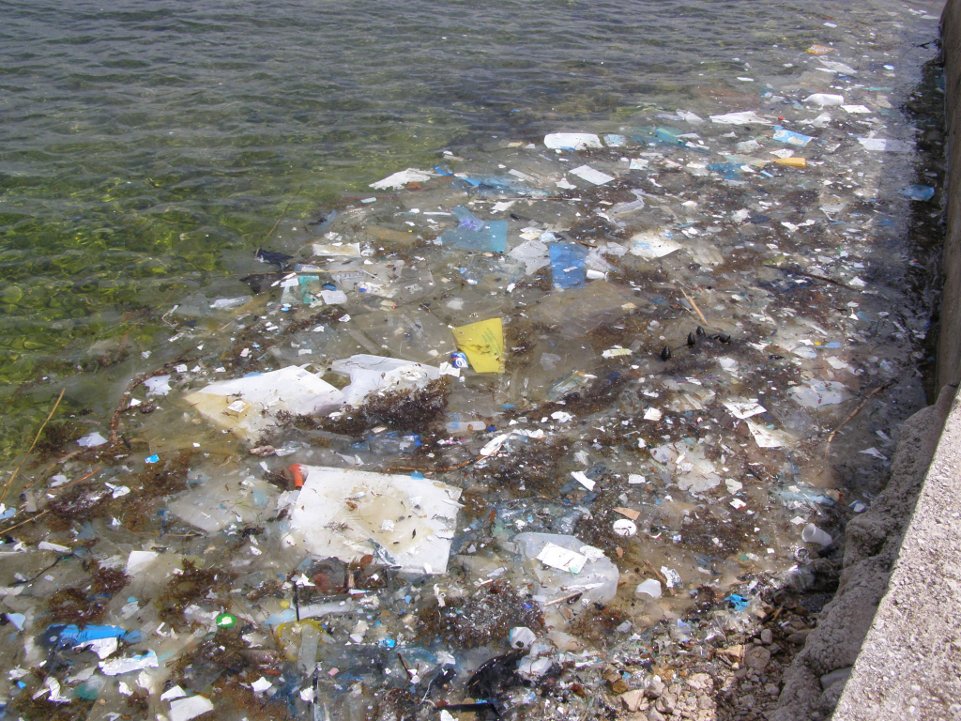 Poseban problem u moru predstavlja plastika i razni proizvodi od plastike; vrećice, boce, obuča, mreže, celofan, stiropor itd. 
Oni su jedan od najraširenijih oblika plutajućeg krupnog otpada u moru.  Takav otpad predstavlja najveću prijetnju morskim organizmima.
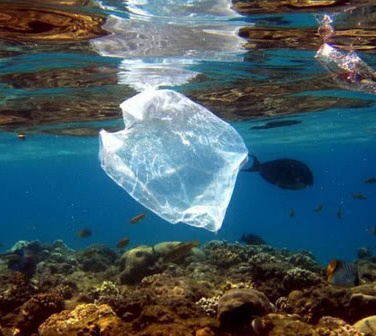 Veliki broj životinja posebice kitovi, dupini, tuljani, morske kornjače i morske ptice ugibaju zbog toga što progutaju komade plastike, zamjenjujući ih svojim plijenom.
Otpad također često postaje smrtonosna klopka u koju se životinje zaglave i naposlijetku uguše.
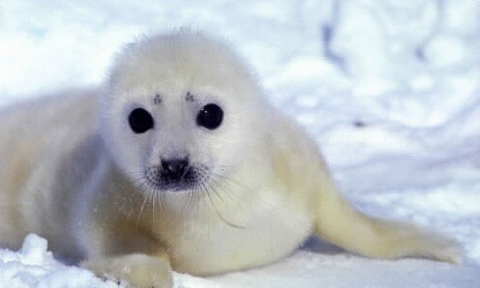 Nakon što plastika potone, prekrije dijelove dna, a ispod nje stvaraju se loši uvjeti u kojima mali i slabo pokretni organizmi ugibaju ili postaju oslabljeni.
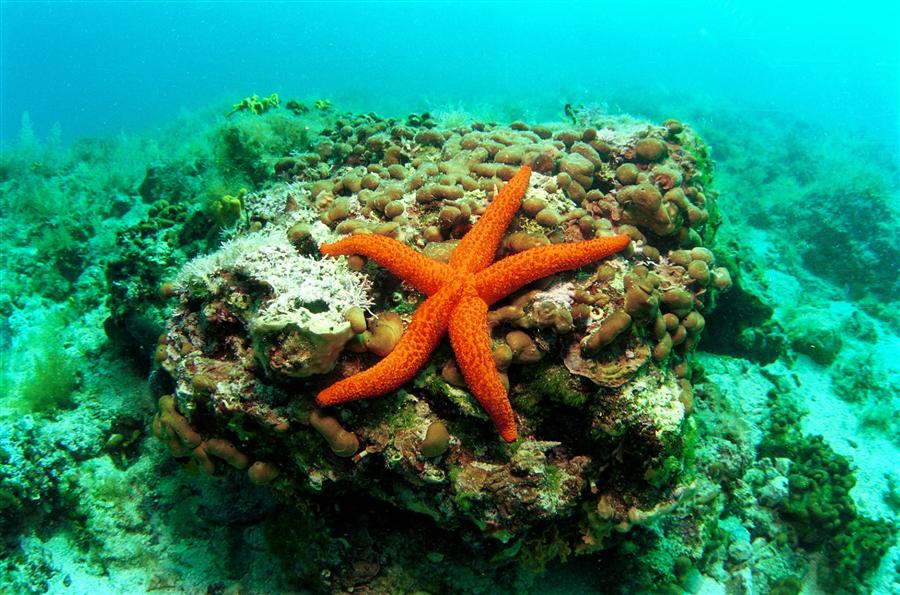 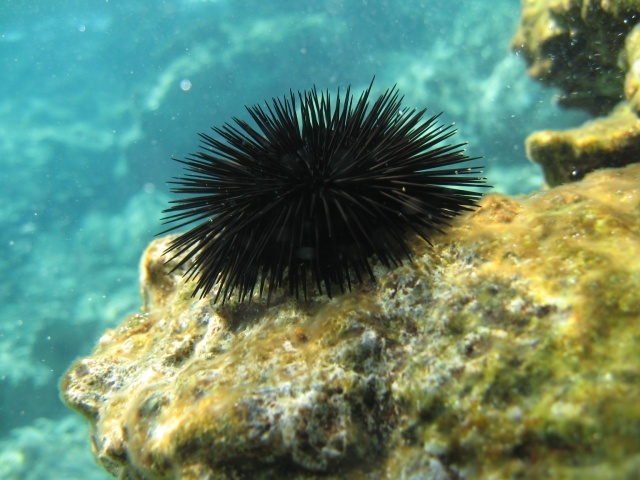 Morske kornjače jedini su morski gmazovi koji naseljavaju Jadransko more. 
Morske kornjače se hrane malim ribama, rakovima i meduzama. One često progutaju plastičnu vrećicu misleći da je meduza. Crijeva im se zapetljaju i ugibaju.
Narušavanjem plaža uništavamo njihova prirodna staništa gdje polažu svoja jaja.
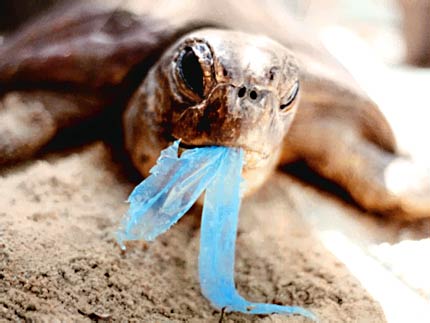 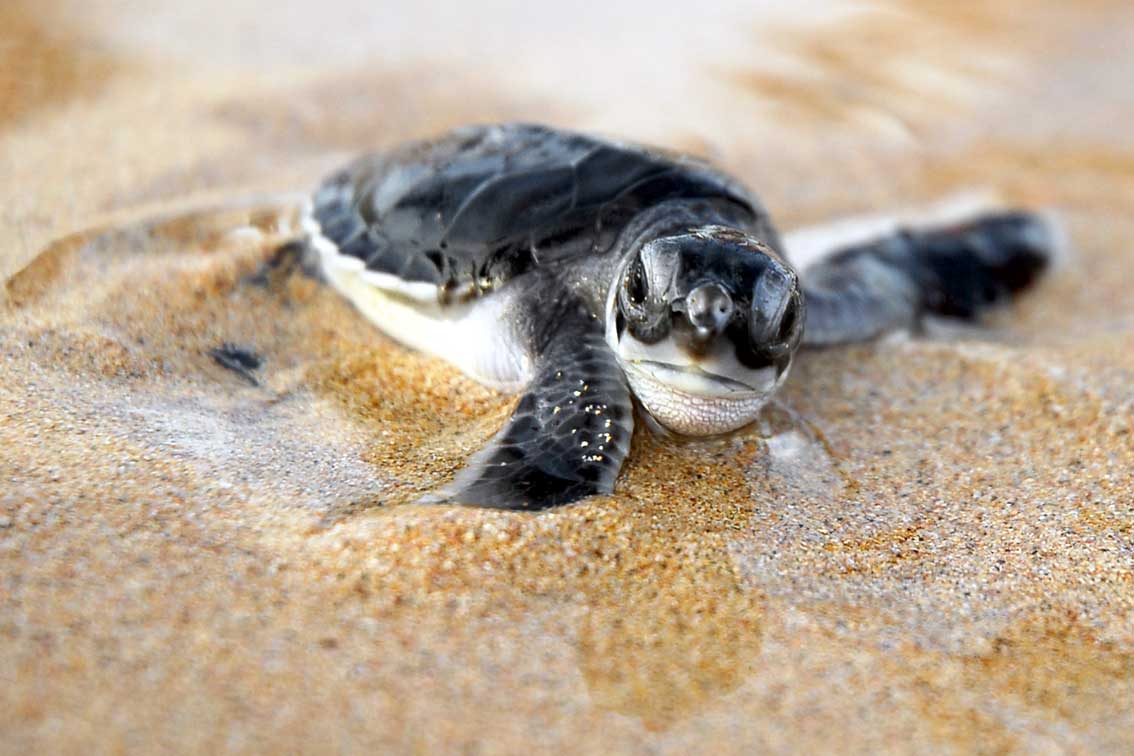 Mikroplastika
Što je mikroplastika?
Nastaje zbog usitnjavanja većih komada plastike u moru pod utjecajem sunca, valova i vjetrova.
Takva usitnjena plastika se nije razgradila ni promijenila samo je u manjim komadima kao kad se npr. Staklena čaša razbije u sitne komade, ti sitni komadi su još uvijek stakleni.
Problem mikroplastike
Pošto je vrlo sitna i najmanji organizmi je zamjenjuju za svoju hranu. Nakon što ribe, ili neke druge životinje u moru progutaju mikroplastiku, kemikalije s plastike ulaze u njihovo tijelo i hranidbeni lanac koji uključuje i ljude.
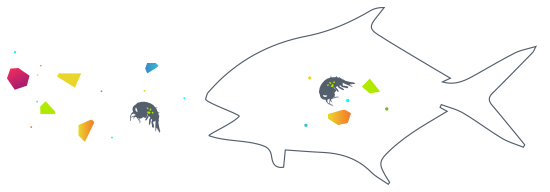 Sve što završi u oceanu, jednom završi i u želucu životinja, a zatim i na našim tanjurima.
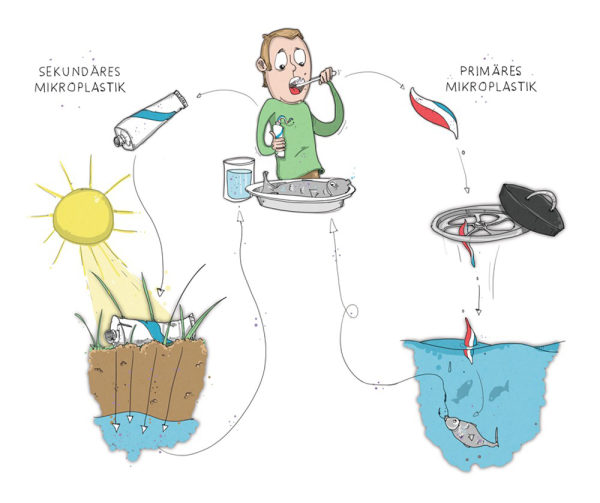 Morske struje u kombinaciji s vjetrom okupljaju komade plastike i stvaraju velike mrlje u područjima koja se nazivaju vrtlozi. 
Najveći i najviše proučavani vrtlog se nalazi u Tihom oceanu i sadrži  4 milijuna tona smeća. Dvostruko je veći od SAD-a. 
Postoji još 5 takvih virova smeća u našim oceanima.
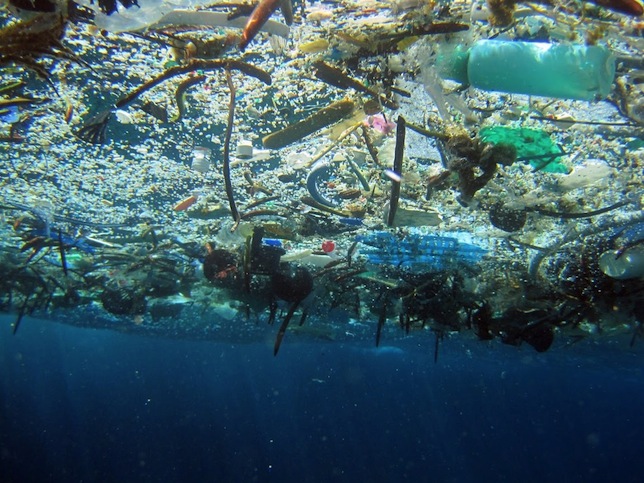 Istraživanje provedeno u Kaliforniji 2004.god. otkrilo je da more sadrži 6 puta više plastike nego planktona (osnove života).
Što je nafta?
Prirodna tvar koja se stvara nekoliko km ispod Zemljine površine. 
Gdje se koristi?
Brodovi koji prometuju morem, prevoze razne terete, tankeri i kruzeri u more ispuštaju velike količine smeća.
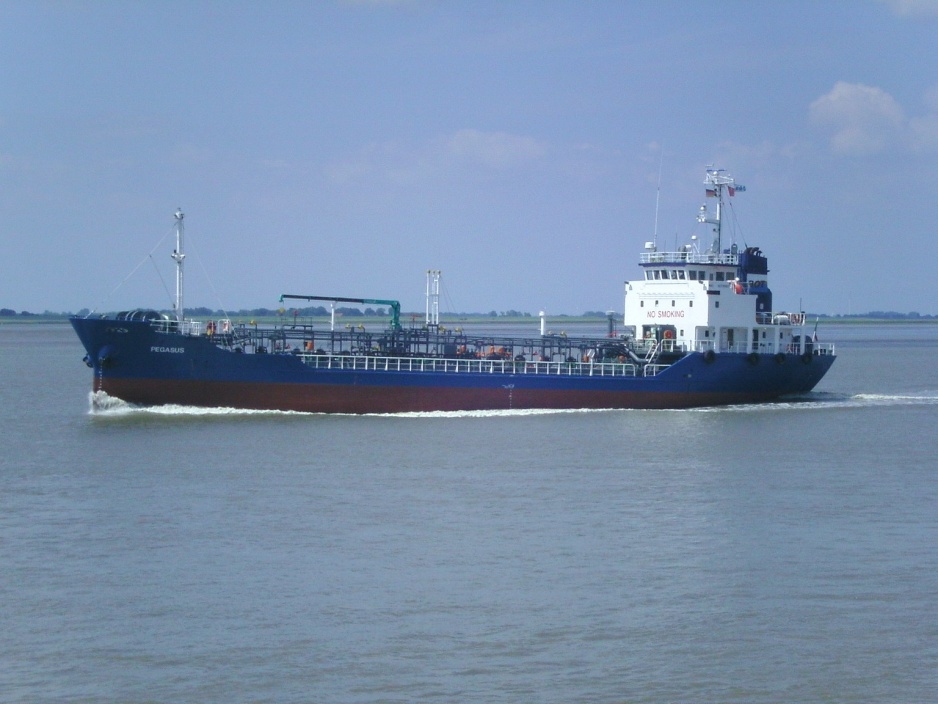 U slučaju izlijevanja nafte dolazi do oštećenja morskih organizama koji žive blizu površine mora.
Jadransko more je pretrpjelo niz zagađivanja naftom što možemo zaključiti po crnim naslagama na obali.
Šteta nanesena naftom može dovesti do stradavanja jedne ili više vrsta hranidbenog lanca.
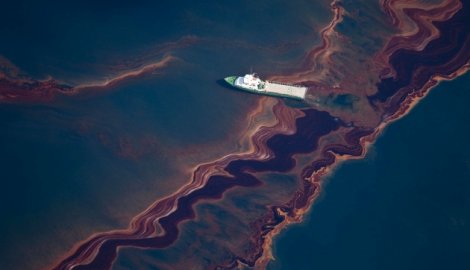 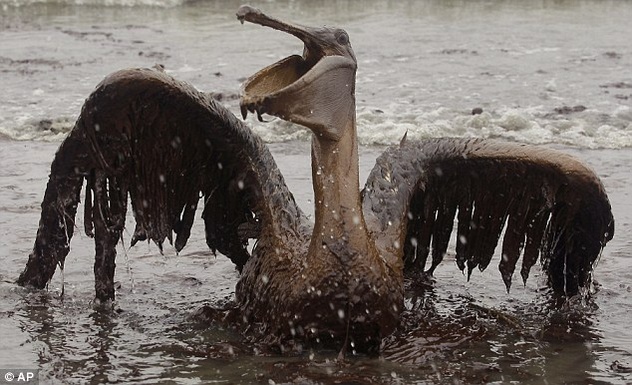 Otkud dolazi morski otpad?
Oko 80% ostataka smeća pronađenog u moru rezultat je aktivnosti na kopnu. 
Izvor morskog otpada nije ograničen na ljudske aktivnosti duž obale. Čak i kad se smeće odlaže na kopnu, rijeke, poplave i vjetar prenise otpad u more. 
Za ostalo su odgovorne ribolovne aktivnosti, brodarstvo, naftne platforme i sustavi kanalizacije.
Rješavanje problema morskog otpada
Kako možemo spriječiti nastanak smeća?
Djelovanje počinje na kopnu
Za podizanje ekološke svijesti nikad nije kasno. Svatko može napraviti ono što je u njegovoj moći. 
Npr.  u trgovinama umjesto plastičnih bi se mogle koristiti papirnate vrećice ili torbe od tkanine. Isto tako moguće je reciklirati plastične vrećice kao i odlaganje otpada na za njih predviđeno mjesto (različite boje kontejnera).
Kad bi svaki građanin Hrvatske prestao koristiti plastične vrećice, slijedeća bi generacija u prirodi zatekla 200 milijardi vrećica manje.
Toksični dim koji nastaje pri paljenju plastike ubije stotine ljudi godišnje.
Za razgradnju smeća u moru potrebno je:
Motorno ulje- 400 godina
Najlon- više od 30 godina
Plastika- 200 godina
Metal- više od 100 godina
Staklo- neodređeno vrijeme
Guma- neodređeno vrijeme
Papir- 3-6 mjeseci
Odjeća- 6-12 mjeseci
Cigareta- 5 godina
Lakirano drvo- 13 godina
Rješenje problema na globalnom nivou nije jednostavno, ali onaj dio koji se tiče nas pojedinaca svakako možemo rješiti. 
Pokušajte smanjiti količinu otpada koji proizvodite, koristite staklo, papir i vrećice od platna. Smeće koje nije razgradivo ponesite sa sobom ukoliko ga ne možete odložiti na za to određeno mjesto.
Usporite, uživajte u moru, možda ćete osjetiti i više nego mislite!






Hvala!
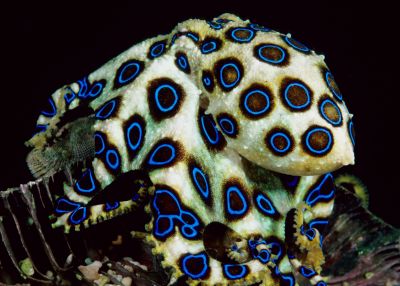